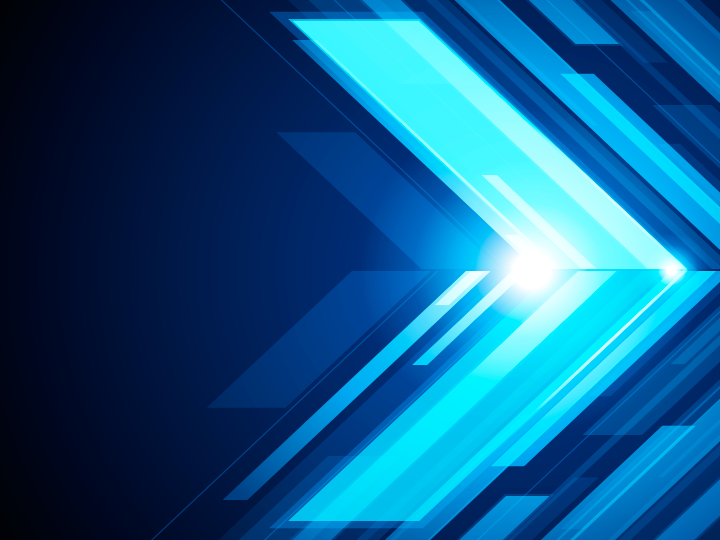 ГОСУДАРСТВЕННОЕ  БЮДЖЕТНОЕ  ОБРАЗОВАТЕЛЬНОЕ  УЧРЕЖДЕНИЕ ДОПОЛНИТЕЛЬНОГО ПРОФЕССИОНАЛЬНОГО ОБРАЗОВАНИЯ РЕСПУБЛИКИ КРЫМ  «КРЫМСКИЙ РЕСПУБЛИКАНСКИЙ ИНСТИТУТ ПОСТДИПЛОМНОГО  ПЕДАГОГИЧЕСКОГО ОБРАЗОВАНИЯ»
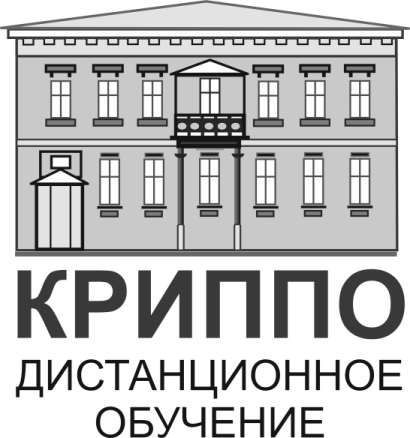 Организация делопроизводства 
в образовательной организации
Гуцол В.В., 
заведующий центром подготовки 
руководящих кадров, школоведения и аттестации
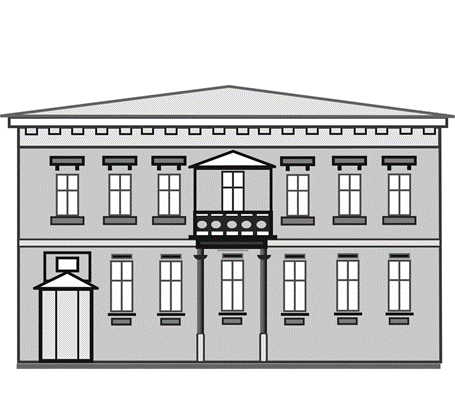 Организация делопроизводства в образовательной организации
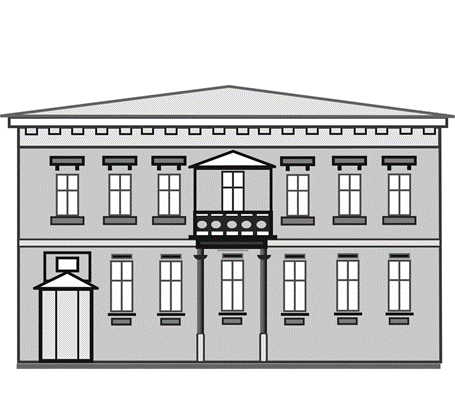 Организация делопроизводства в образовательной организации
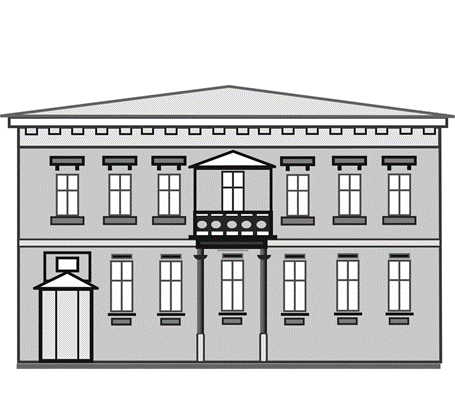 Организация делопроизводства в образовательной организации
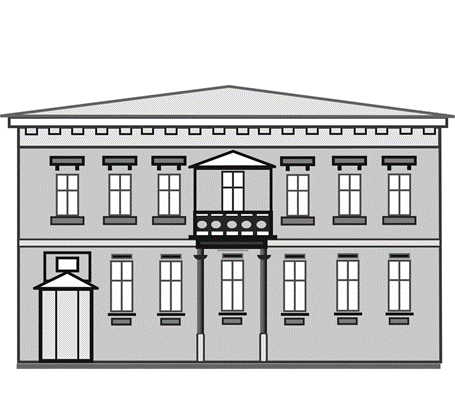 ДОПОЛНИТЕЛЬНАЯ ПРОФЕССИОНАЛЬНАЯ ПРОГРАММАПОВЫШЕНИЯ КВАЛИФИКАЦИИ
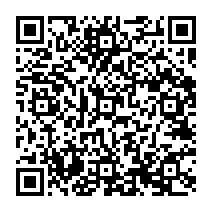 ИТОГОВАЯ АТТЕСТАЦИЯ 25.04.2025
Организация делопроизводства в образовательной организации
Учебно-тематический план
Документационное обеспечение деятельности системы образования.
Правовые и методические основы организации делопроизводства.
Использование ИКТ-технологий в организации делопроизводства.
Организационно-методическое и документационное сопровождение кадрового делопроизводства.
Русский язык как государственный язык в организации делопроизводства и оформлении документов.
Контрольно-аналитическая деятельность администрации общеобразовательных организаций.
Итоговая аттестация.
Организация делопроизводства в образовательной организации
Итоговая аттестация
Провести анализ деловой документации общеобразовательной организации по различным категориям документов за 2024/2025 учебный год. Выявить и указать типичные недостатки в оформлении и содержании документов.
Подготовить проект одного из видов документов (организационный или итоговый приказ, протокол, служебное письмо), используя предложенные образцы документов и рекомендации.
Организационные приказы:
Об организации…
О проведении…
О формировании…
О подготовке…
О реализации…
Об утверждении локальных нормативных актов (при условии наличия в распорядительной части конкретных действий, мер, поручений должностным лицам, структурным подразделениям, подведомственным учреждениям).
НЕ ЯВЛЯЮТСЯ организационными приказами:
О выплате компенсации…
О режиме работы водителя…
Об объявлении благодарности, о тарификации, приказы по кадровым вопросам…
О назначении ответственных…
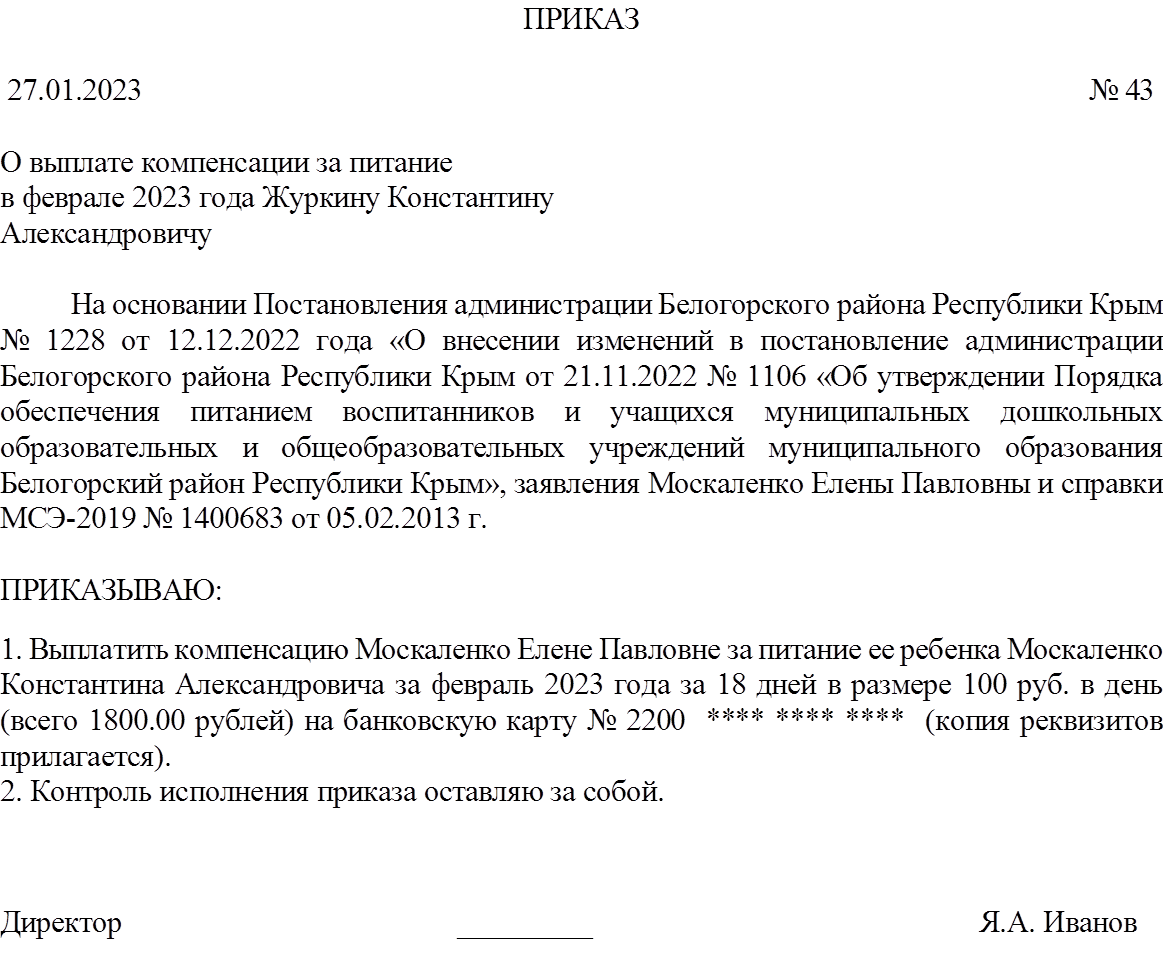 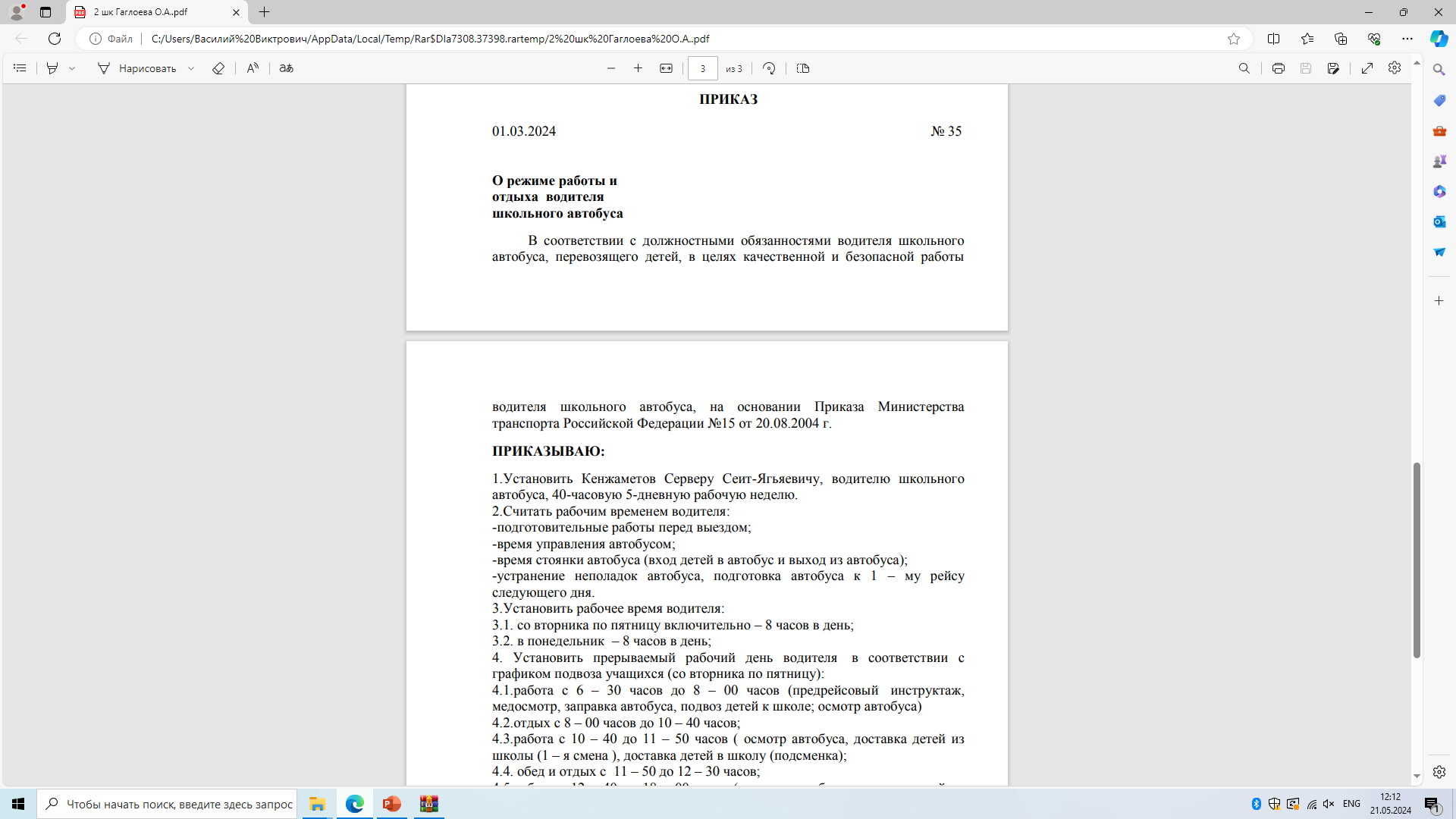 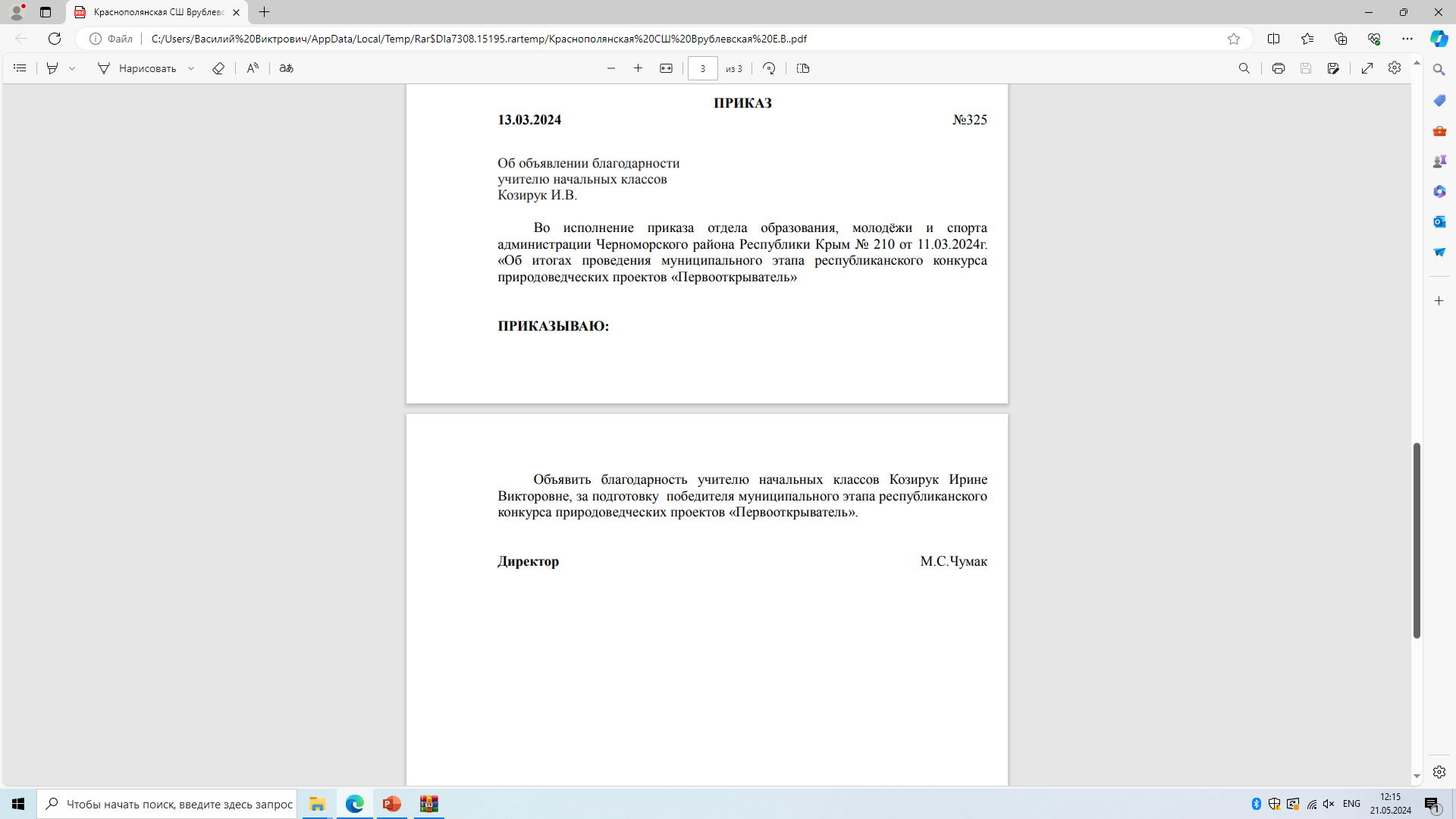 Основные термины и понятия
Нормативно-правовое регулирование делопроизводства
Документы федерального уровня
Нормативно-правовое регулирование делопроизводства
Документы федерального уровня
Нормативно-правовое регулирование делопроизводства
Документы регионального уровня
(уровня субъекта Российской Федерации)
Нормативно-правовое регулирование делопроизводства
Документы муниципального уровня
Документы уровня образовательной организации
ст. 30 Федерального закона от 29.12.2012 № 273-ФЗ «Об образовании в Российской Федерации» (с изменениями и дополнениями)
Классификация документов
Входящие документы
Исходящие документы
Внутренние документы
Организационные документы
Информационно-справочные документы
Распорядительные документы
Устав
лицензия на осуществление образовательной деятельности,
свидетельство о государственной аккредитации образовательных программ, 
договор с учредителем, положения о структурных подразделениях,
должностные инструкции сотрудников, 
структура и штатная численность,
штатное расписание, 
правила внутреннего трудового распорядка
протоколы,
планы,
отчеты, 
справки, 
докладные, служебные, объяснительные записки,
письма,
телеграммы и телефонограммы,
договоры, 
трудовые соглашения, 
контракты и т.д.
приказы
инструкции
распоряжения
решения коллегиальных органов
Документооборот
движение документов в организации с момента их создания или получения до завершения исполнения или отправки
Исходящие документы
Внутренние документы
Входящие документы
1. Прием и первичная обработка.
2. Предварительное рассмотрение делопроизводителем.
3. Регистрация.
4. Рассмотрение руководством организации и направление на исполнение. 
5. Обработка, исполнение, подготовка ответов. 
6. Контроль исполнения.
Разработка, оформление.
Регистрация.
Отправка.
1. Разработка, оформление. 
2. Регистрация. 
3. Обработка, исполнение, подготовка ответов. 
4. Контроль исполнения.
Для всех видов документов 
1. Учет и анализ объемов документооборота.
2. Хранение документов.
Требования к оформлению документов
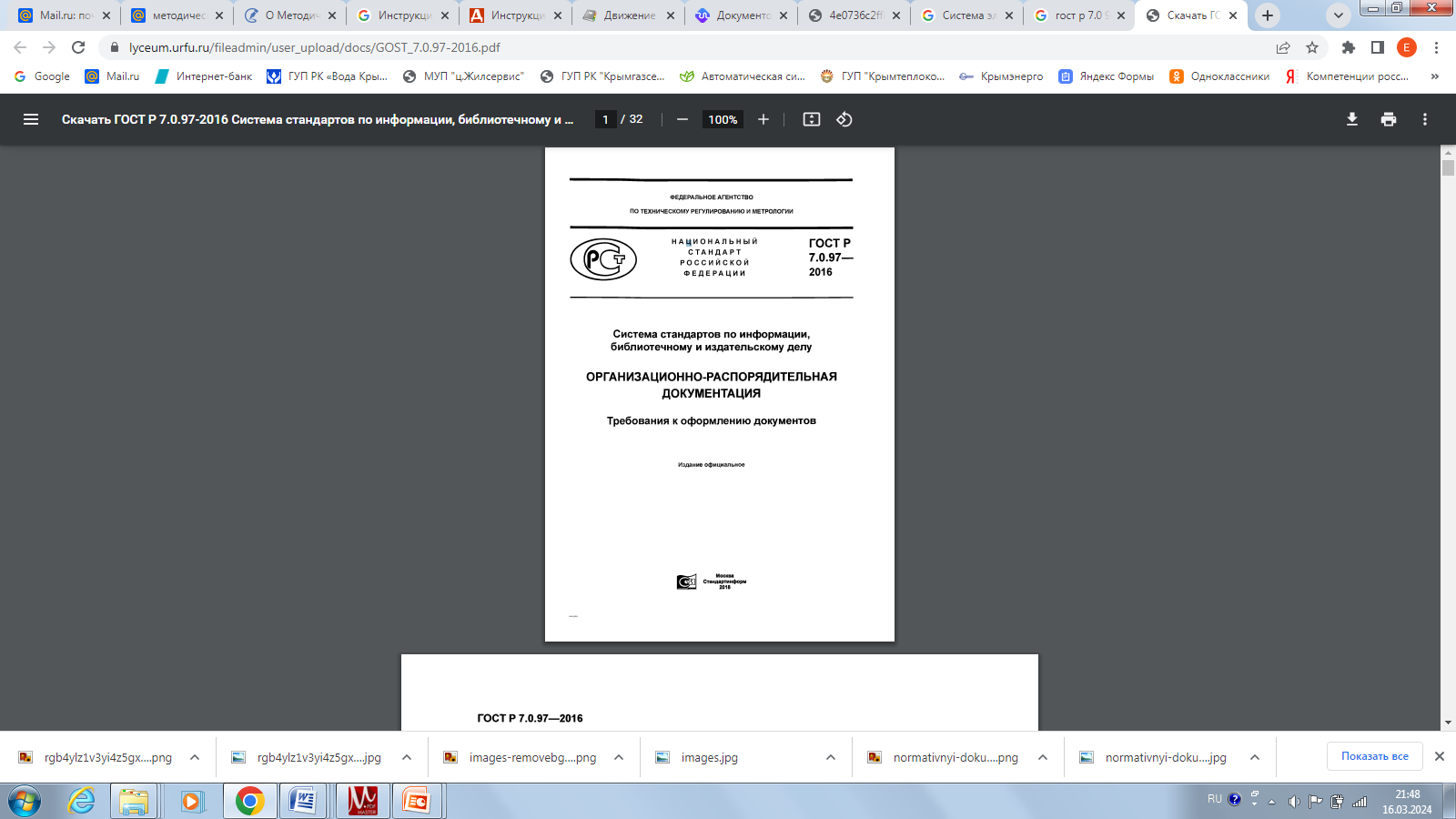 ГОСТ Р 7.0.97-2016 «Национальный стандарт Российской Федерации. Система стандартов по информации, библиотечному и издательскому делу. Организационно-распорядительная документация. Требования к оформлению документов» (приказ Федерального агентства по техническому регулированию и метрологии от 08.12.2016 № 2004-ст, в ред. приказа от 14.05.2018 № 244-ст)
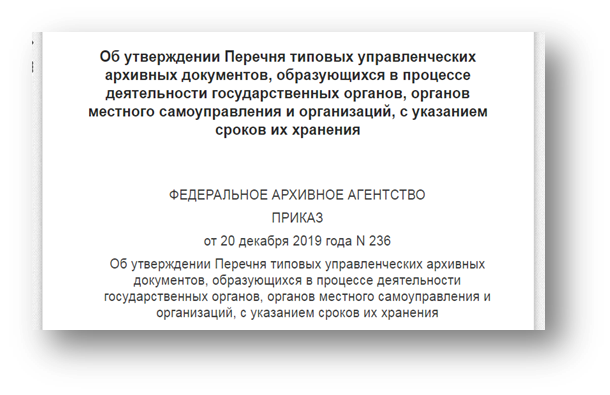 Приказ Федерального архивного агентства от 20.12.2019 № 236 «Об утверждении Перечня типовых управленческих архивных документов, образующихся в процессе деятельности государственных органов, органов местного самоуправления и организаций, с указанием сроков их хранения»
Приказ Федерального архивного агентства от 11.04.2018 № 44 «Об утверждении Примерной инструкции по делопроизводству в государственных организациях»
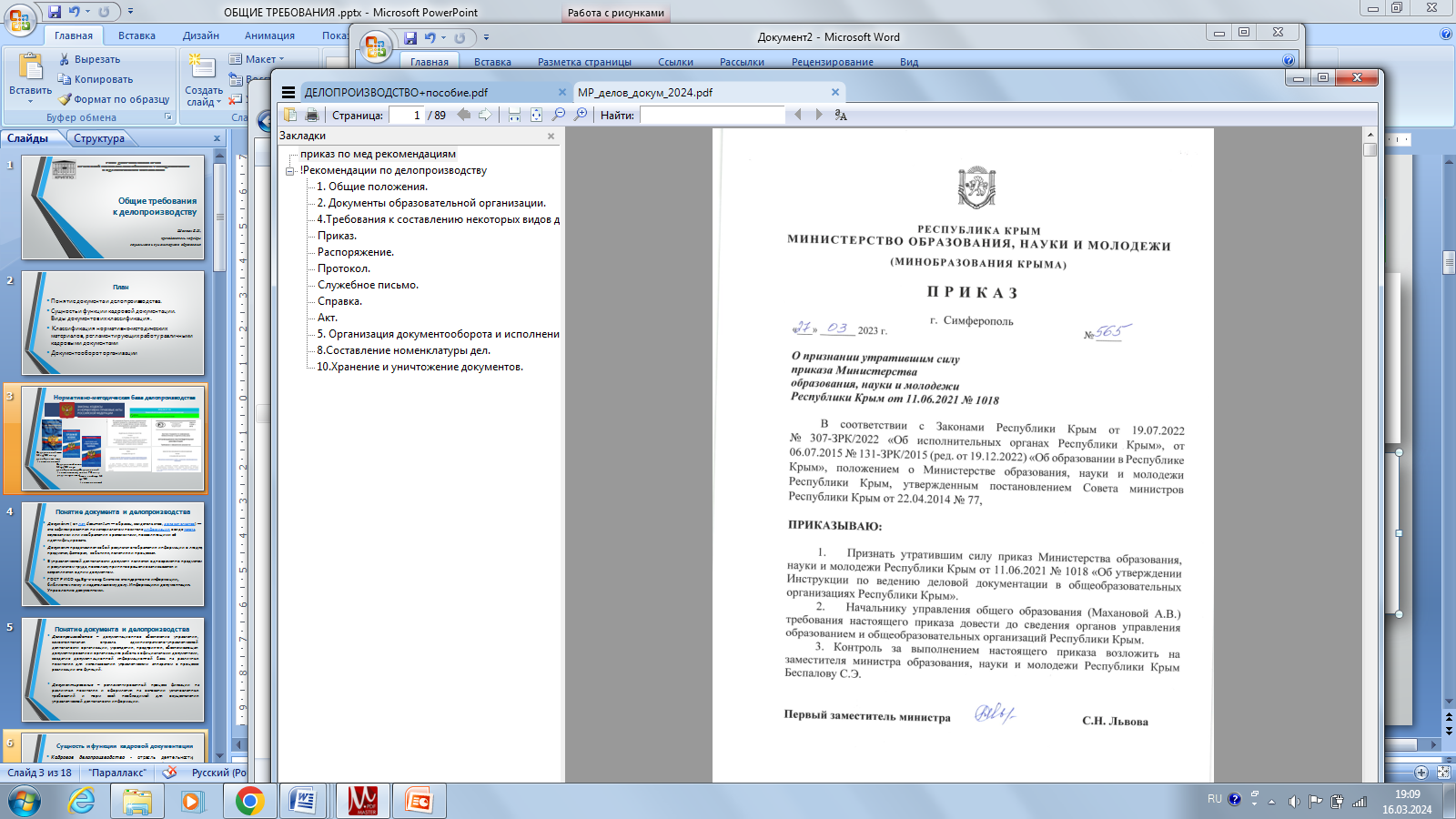 Методические рекомендации по ведению деловой документации в государственных и муниципальных дошкольных образовательных и общеобразовательных организациях Республики Крым (март, декабрь 2023 года)
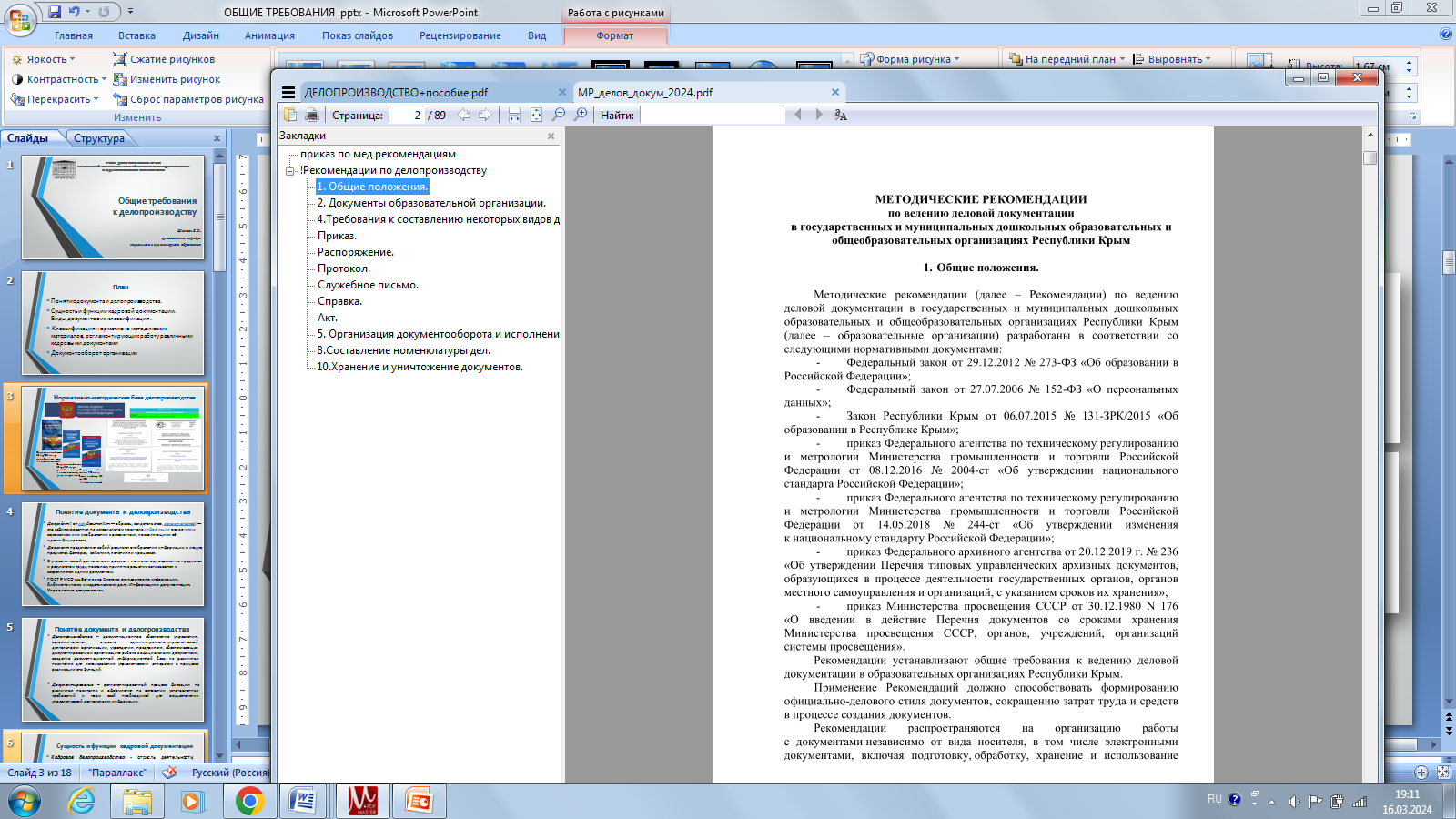 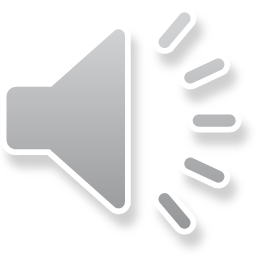 Виды деловых документов
Виды деловых документов